Project Optimization
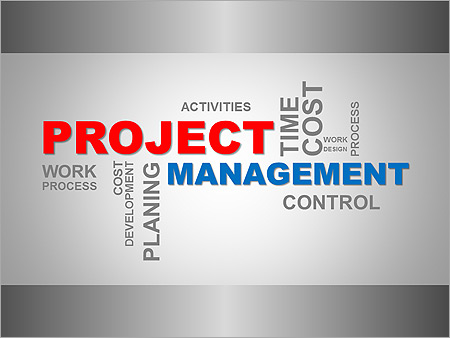 Name Class Date
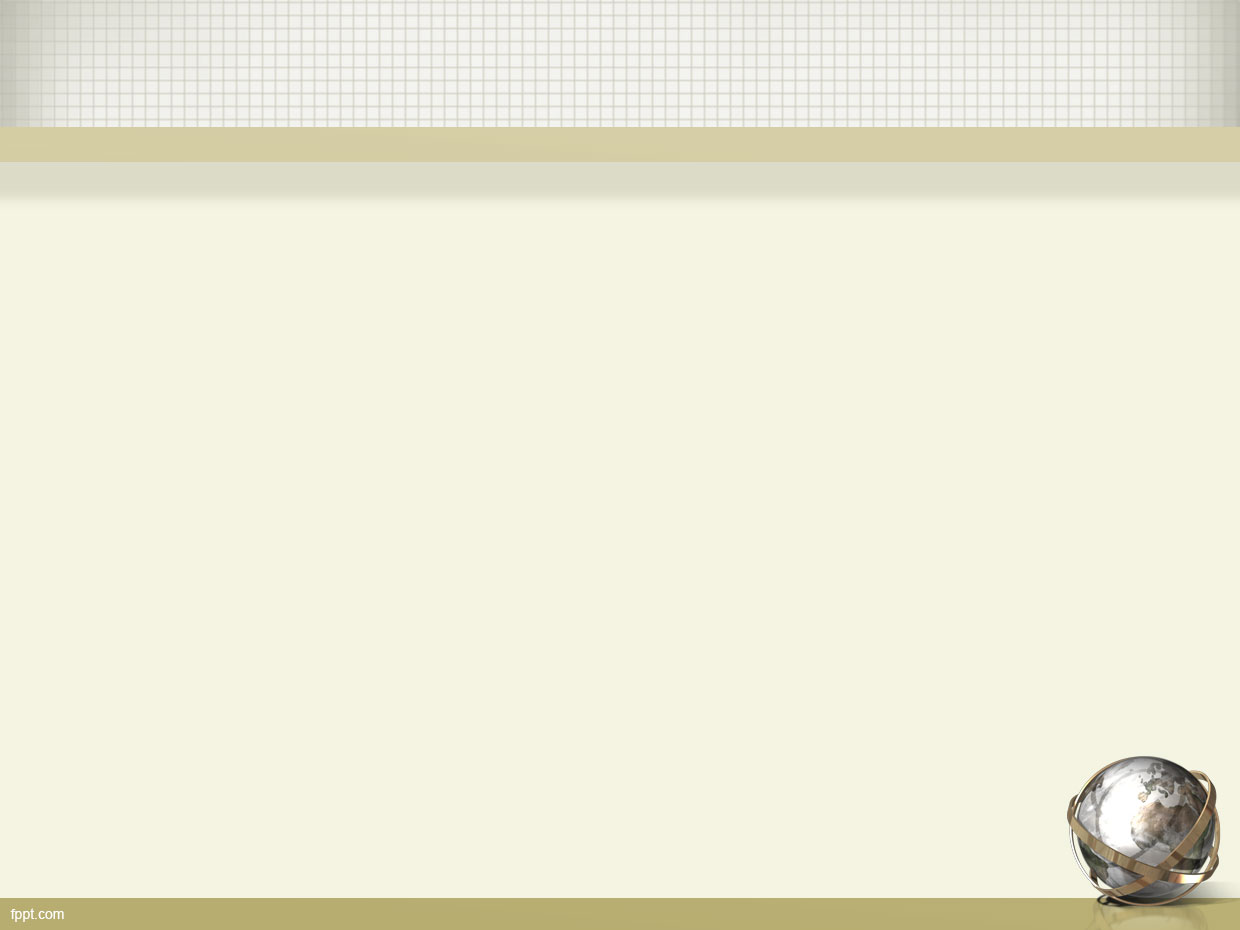 Strategic Approach
Optimization Opportunities
Change in Business Process
Change in IT tools
Why do we need it
Increased efficiency
Information on demand in real time
How we succeed in implementation
Planning
Scope Management
[Speaker Notes: This optimization is an approach to alleviate unnecessary business processes by reducing the amount of waste within the systems and transform the legacy processes into a wing-to-wing operating model which allows multi-directional data and information flow that is not available within the current configurations.  The span of impact is enterprise wide encompassing finance/accounting, manufacturing, sales, service, customer relationship management, supplier management, and human resources.  Implementation of this optimization project includes not only a change in IT systems but also adaptation, integration and modification of current business processes.
Efficiency goes hand in hand with the ability to have and retrieve usable information from a single source.  These benefits include real-time data transfer from one source of data.  This eliminates the potential for information including noise or other factors that may disrupt the initial intention or validity as it passes from one individual or business group to another.  All internal users of the new business programs receive one source of the information.  The program works by eliminating legacy and antiquated systems that are disparate from the collaborative efforts the ERP program strives for.]
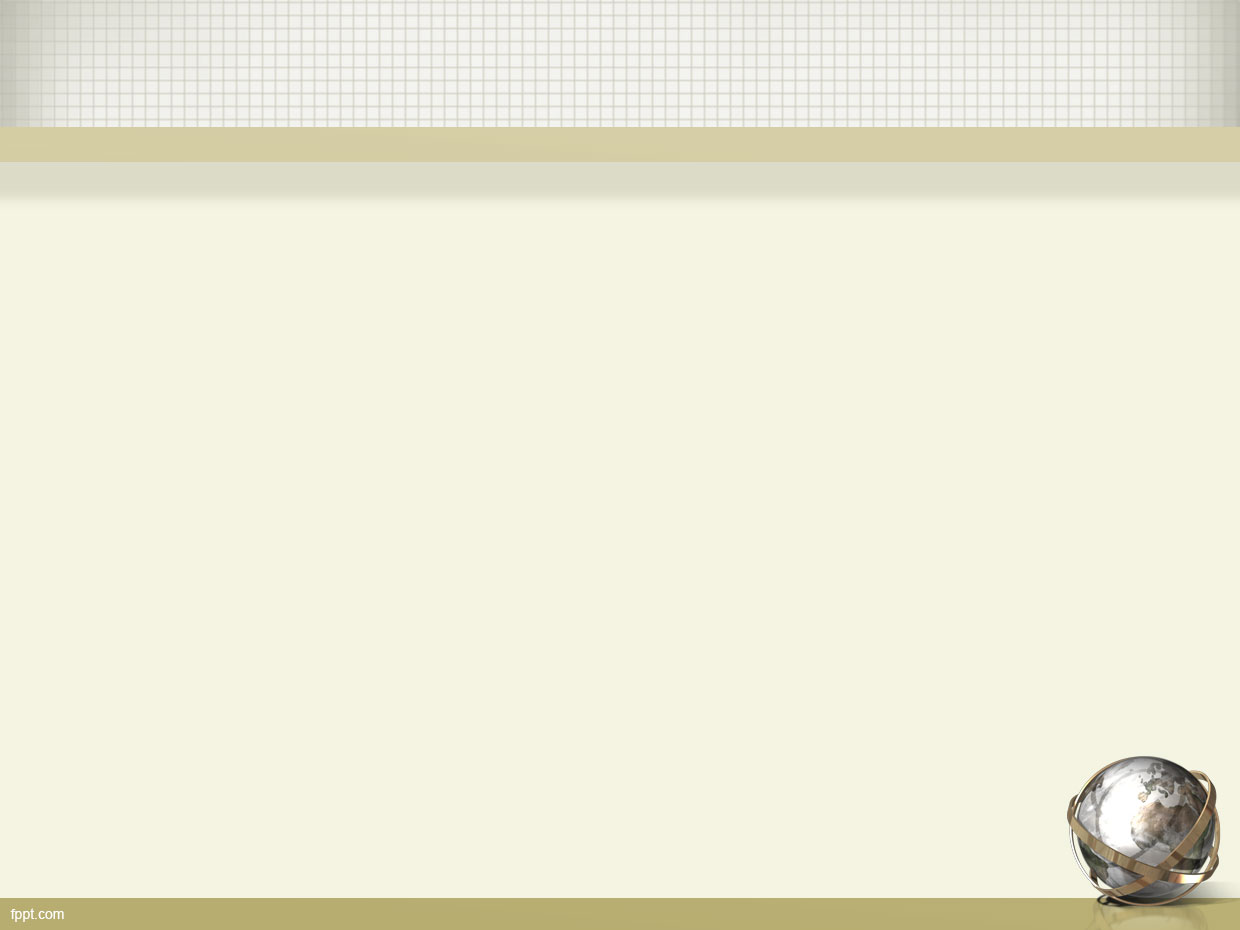 Purpose
Project Objectives
Implement Optimization
Execute Clear Objectives
Manage Cost
Ensure Quality
[Speaker Notes: The optimization project has key criteria that will make sure it is successful.  The leadership team understands that the optimization is necessary and wants the project team to take the reins and drive the change within the organization.  These changes will require rigor and structure in order to successfully meet launch the project.

Launching the project means meeting the operational objectives defined by the requirements of the project.  There are also other key areas within the project management lifecycle that needs to have a definitive set of guidelines.  These will be outlined within the best practices framework that will be a critical component in the project manager’s toolkit.  

The project’s success is reliant upon the meticulous execution of the project’s deliverables.  This is accomplished through following the proper processes and procedures outline in the Project Management Book of Knowledge and using corrallary tools such as the Earned Value Management Tool.  These provide the structure and insight into the project’s variables that allow for the project team to make appropriate decisions to manage and execute the scope, cost and schedule of the project.]
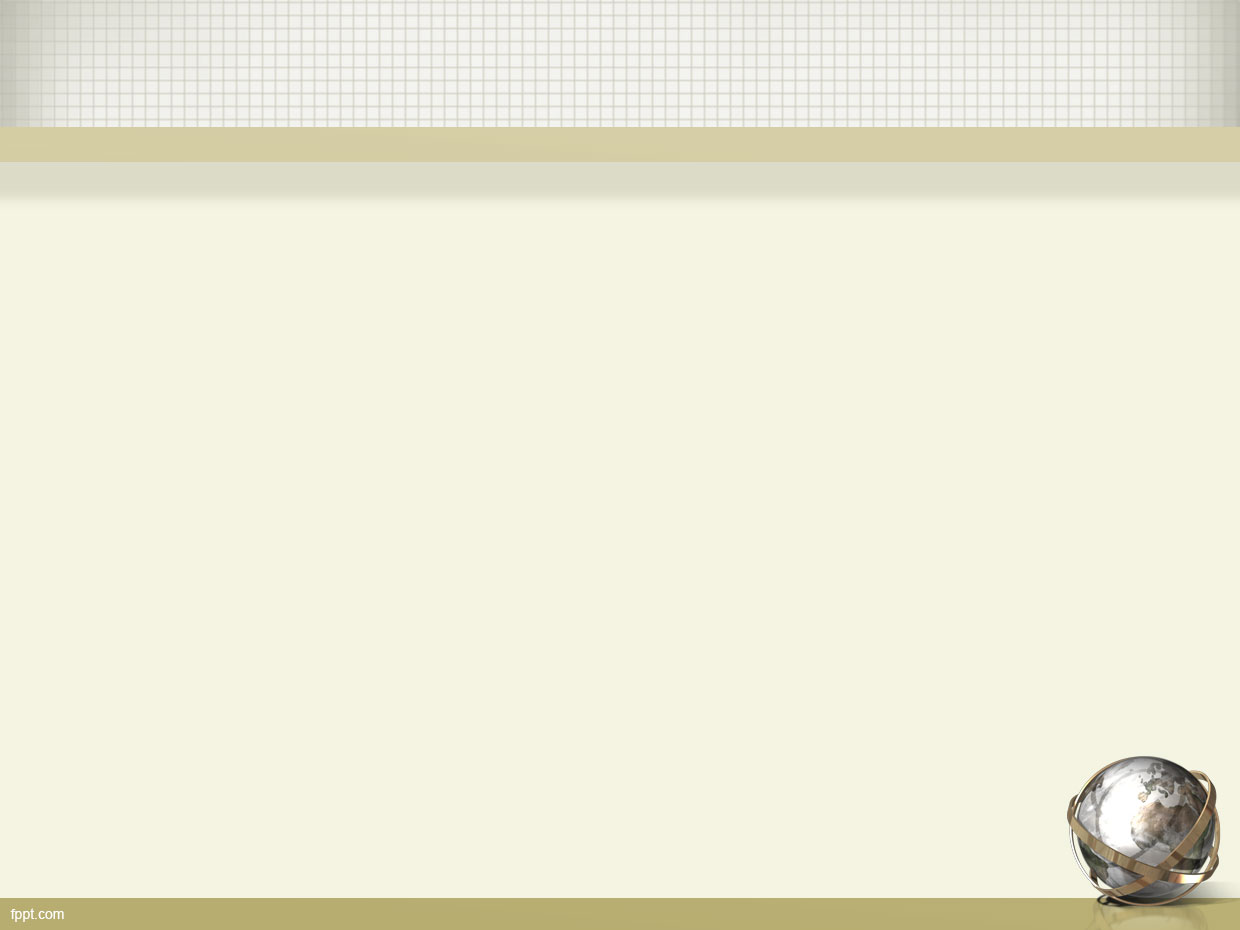 Research
Research Best Practices in Project Management
Focus on Project Management Institute Members
Design research to understand
Techniques
Tools
[Speaker Notes: Within the project the focal point is to optimize the current processes.  One of the major factors in not implementing projects is the cost associated with implementing the project.  If the cost is greater than the perceived benefits, leadership will not necessarily implement the project unless extraneous outside factors are pushing the decision.  These outside impacts could be rules, regulations or new governance that mandates the changes.  With this project, the goal is optimization to gain less cost, greater capability and increased effectiveness.  The focus of the research is to better understand what needs to happen within the project team to utilize the best resources to achieve project success within budget, meeting the expectations of the stakeholders and launching on schedule.  There are multiple ways to research for the project and with each there are inherent risks, challenges and limitations.]
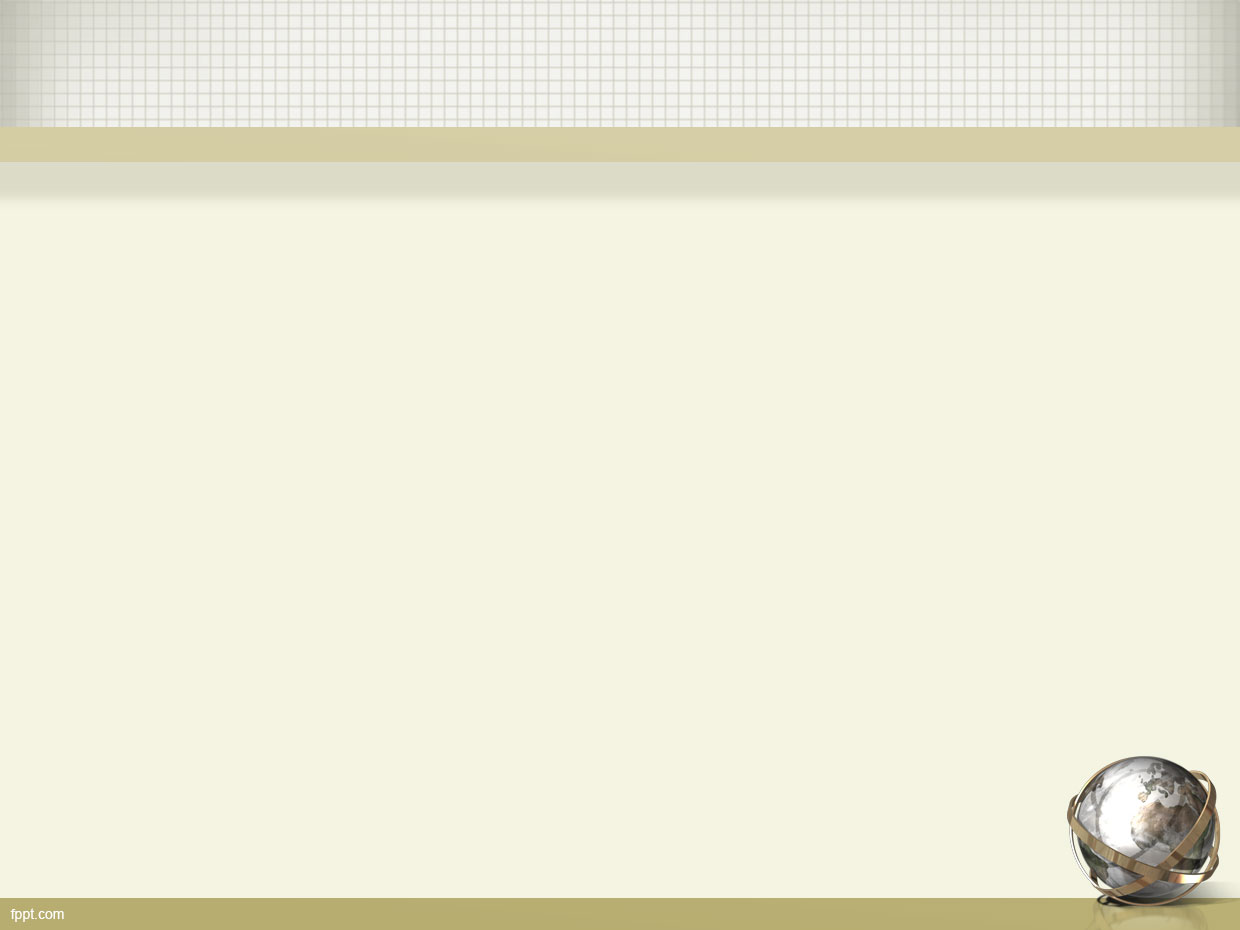 Methodologies
Observational
Correlational
True Experimentation
Qausi-Experimentation
[Speaker Notes: There are multiple methodologies for garning the information for research.  

Observational-This is the study of groups as a whole to view the entire aspect of the observational unit.  These types of studies are normally qualitative in nature. This could be a study of a sub-culture in southern Africa to learn their way of life or it could be a study on how cultures acclimate into other cultures in a macro level.

Correlational-This is the study of two or more covariant.  An example of this would be the correlation between wearing the proper running shoes and foot pain or the study of how long commutes to work impact mood.

True Experimentation-This experimentation most closely associated to laboratory experimentation.  This type of research is taking different aspects and manipulating them together or separately and recording their results.

Quasi-Experimentation-These are very similar to True Experiments.  These groups are using the studies of naturally formed groups.  If you were to randomly select a group of people some are naturally formed into he same group such as gender or age.  This type of study would be used to study groups that are naturally formed.

Observational would benefit our project based upon the needed information from the project management institute members and their ability to transfer knowledge from their prior experience and project management skillsets.]
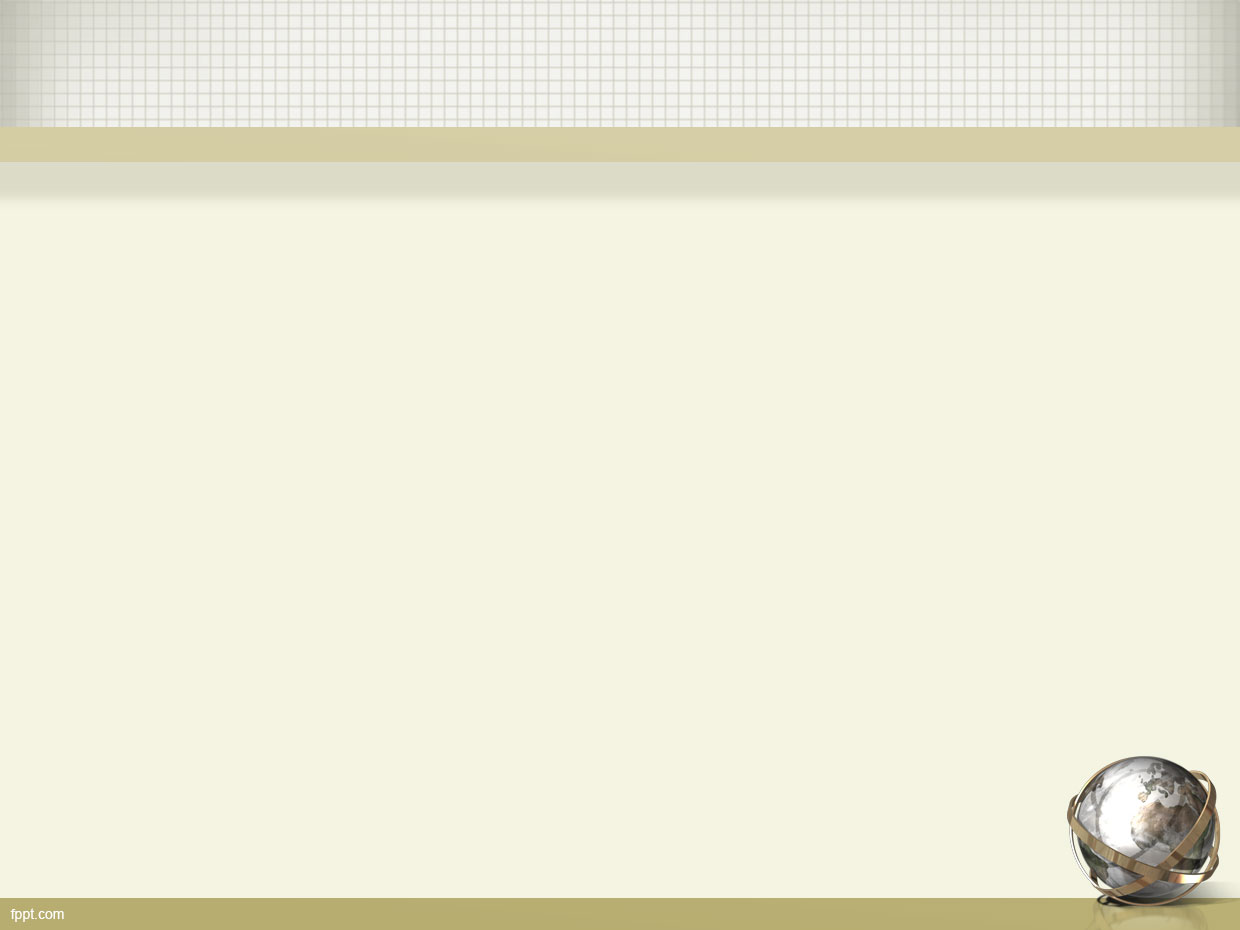 Challenges
Limitations
Using Pre-existing Information
Making Assumptions
Dynamic info vs static info
[Speaker Notes: There are multiple ways to sway the result of research.  By avoiding some of the common challenges and issues with research there is a great possibility of eliminating error and biased judgment.

Some challenges include:
Multiple Tools
Using Pre-Existing Information
Making assumptions
Dynamic inputs used as static inputs

These challenges should be addressed and monitored so that not to negatively impact the proper results.  When retrieving the information from our target audience we do not want to persuaded them into providing an answer to our questions.  Valid feedback that is not tainted by outside influences will provide the best results.]
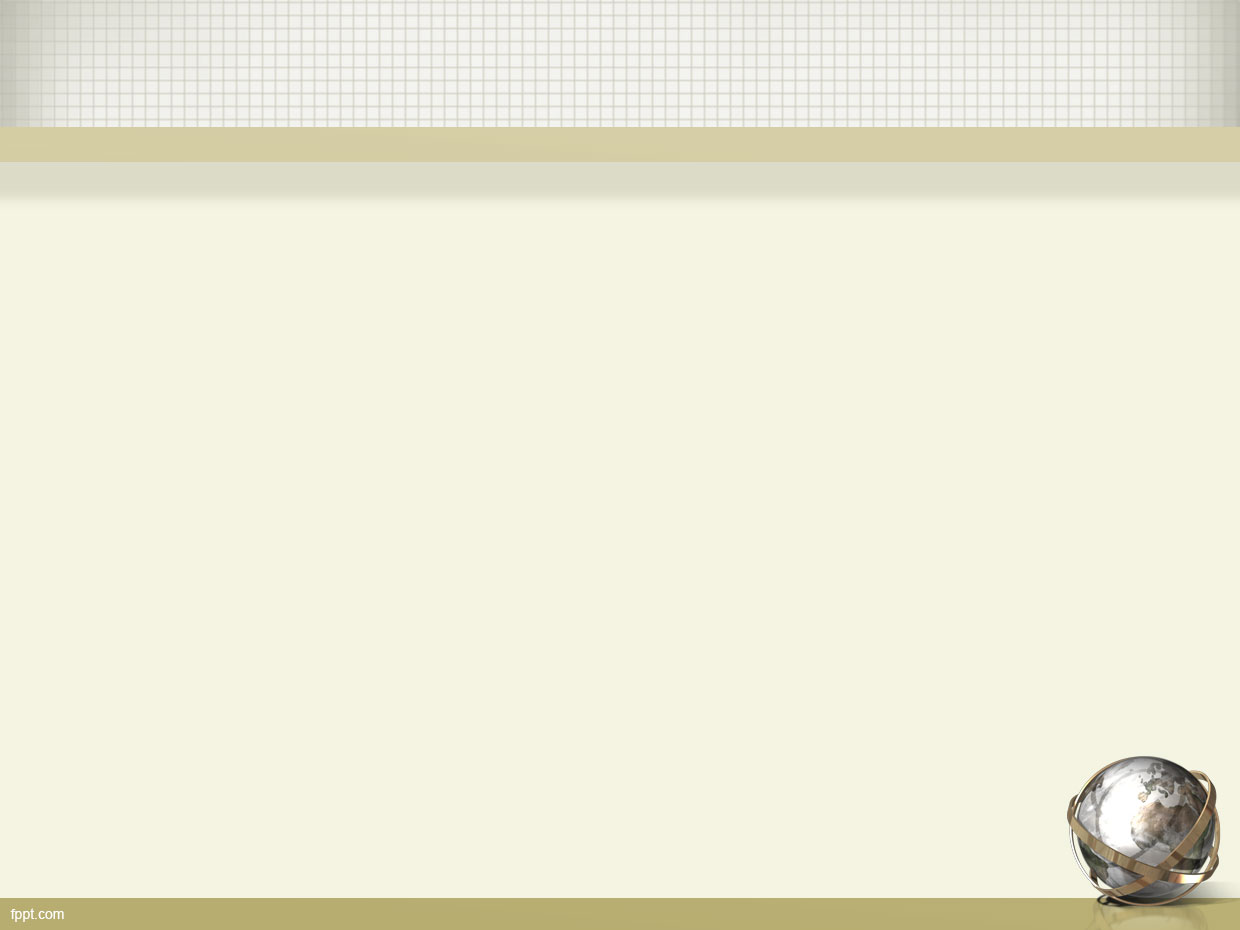 Limitations
Focus on Detection
Scenario Based Observations
Result Interpretation
[Speaker Notes: There are some inherent limitations to observation based research and the design of that research.  Certain problems and circumstances are influenced by their environment and could be impacted by the personal influence of those creating the research project.  It is important to take a not partisan and unbiased approach to the research methodology.  The overall research project must remain in focus and not only on the detection of the result.

The Scenario based observations should not be so focused that sight is lost on the overall inputs into the end results.  Since the research is establishing the research project they may inadvertently influence the result.

Personal experience or prior research may influence the interpretation of the results and the results should be documented as they are presented and not as they are interpreted.]
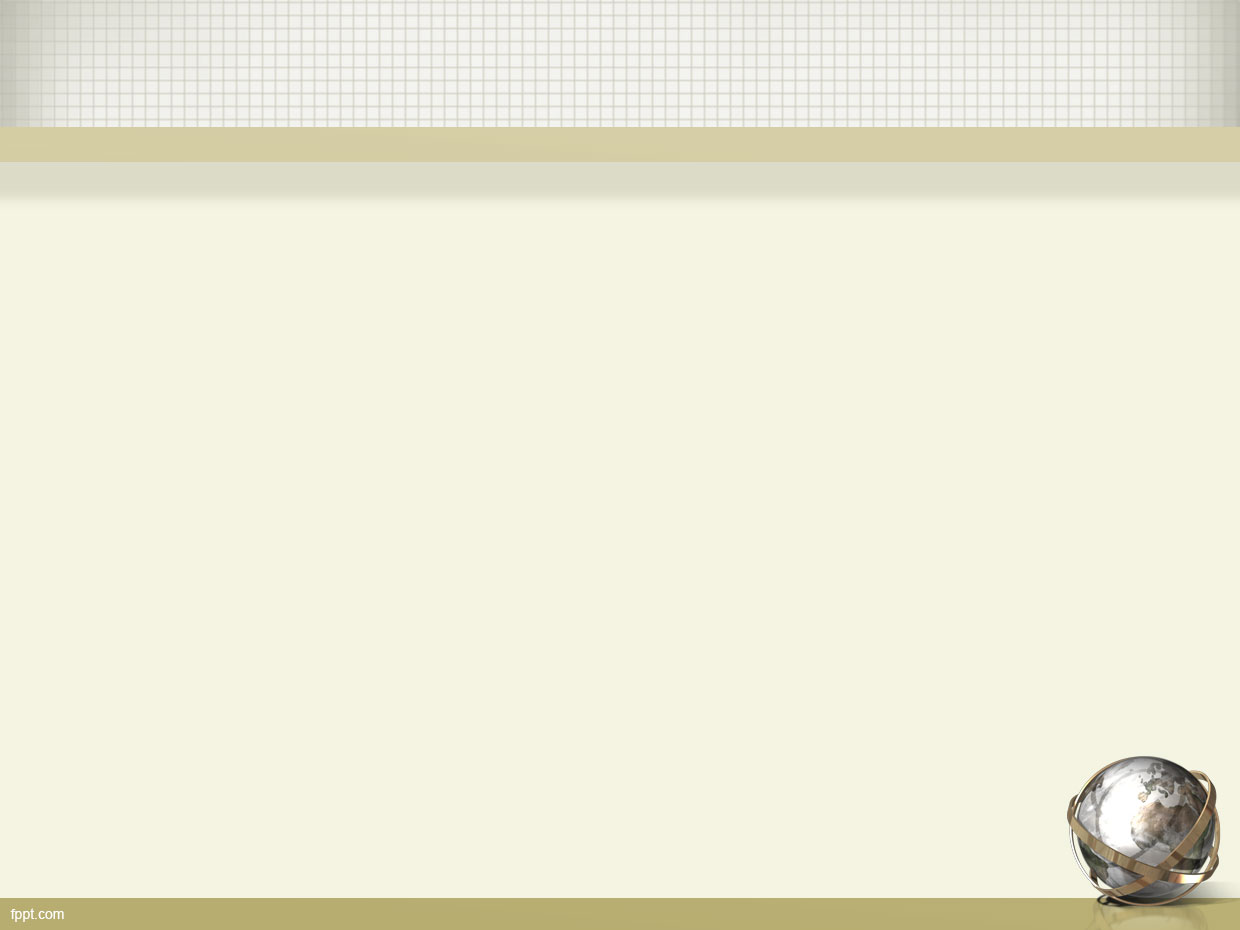 Pre-existing Information
Information from previous experiments
Personal experience
Opinions
[Speaker Notes: Preconceived information may impact the results of the experiment.  Our own experience may subconsciously lead our results toward an end state that may or may not reflect the actual results.

If the experimentation or research was done previously it may or may not have the same results depending on the assumptions and other environmental factors.

Just because a research project was completely in the past it does not mean that the same inputs were used to create the same response.

The personal experience of those performing the research project may impact the results by allowing the actions taken previously to impact the potential results.

Also, while completing a research project, the notion about what the research presumes will happen could sway the results.  It is best to go into a research project and let the results speak for themselves.]
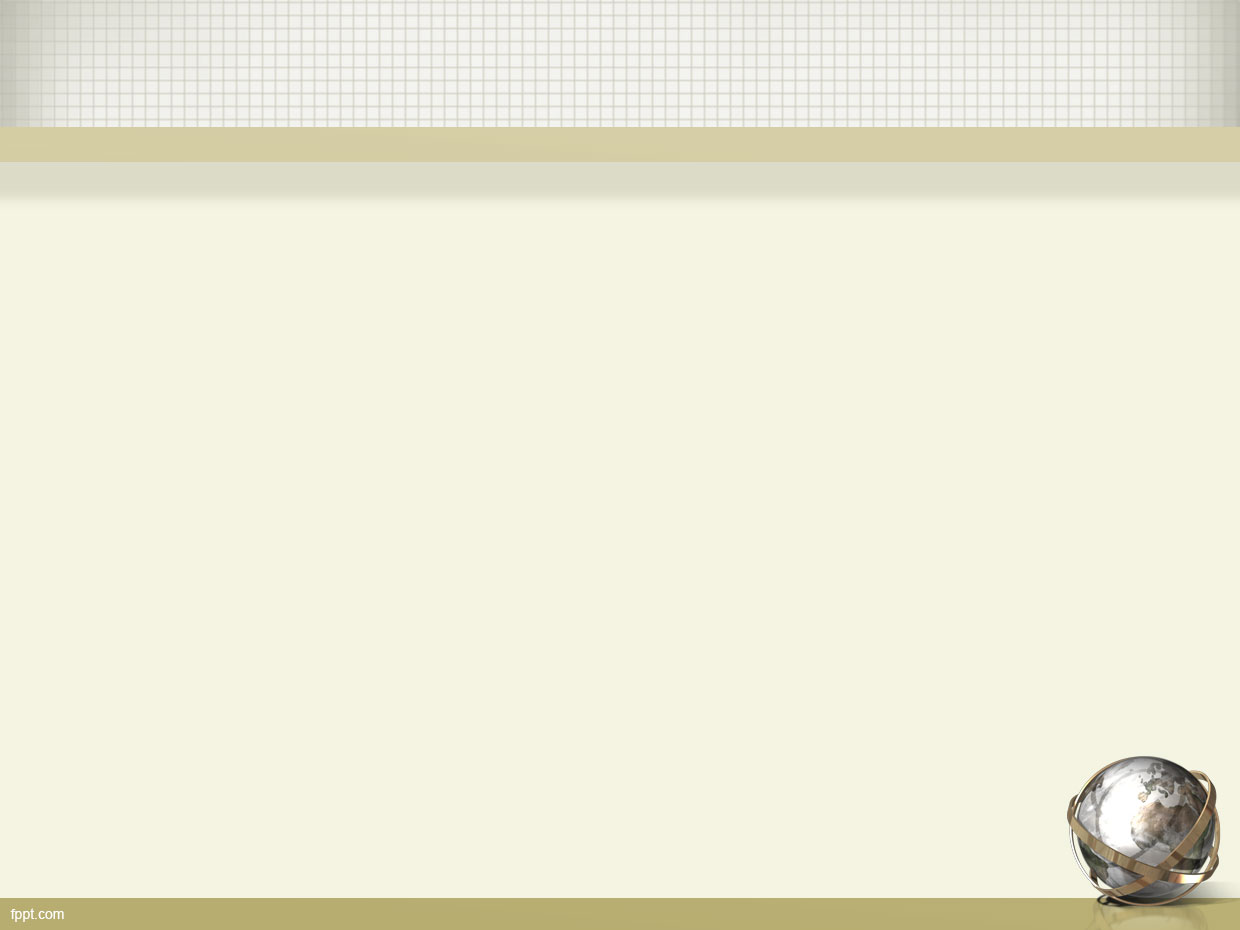 Assumptions
Wrong Assumptions
Misused assumptions
Over Assumptions
[Speaker Notes: When preparing a research project there are certain assumptions that you must document so that you can help reign in the possibilities and outcomes of the project.  You also want to document the assumptions so that you can understand what assumptions were made and therefore adjust them in the future to help learn more about how the inputs impact the outputs of the research project.

There are certain pitfalls when documenting assumptions.  The first is documenting the wrong assumptions.  An example of documenting the wrong assumptions include addressing aspects that have no impact on the research at hand.  Assumptions should reflect the research underway and the environment impacting the inputs, outputs and results.

Misusing assumptions can occur when we have a preconceived notion about what an environmental impact may have on our experiment.  By allowing our presumptions on an assumption we may inherently impact the results of the research.

This is in line with over assuming some aspects of the experiment.  By placing too much emphasis on certain aspects of the experiment we may over assume correlation to results when in fact it may have little or no impact to the results occurring.]
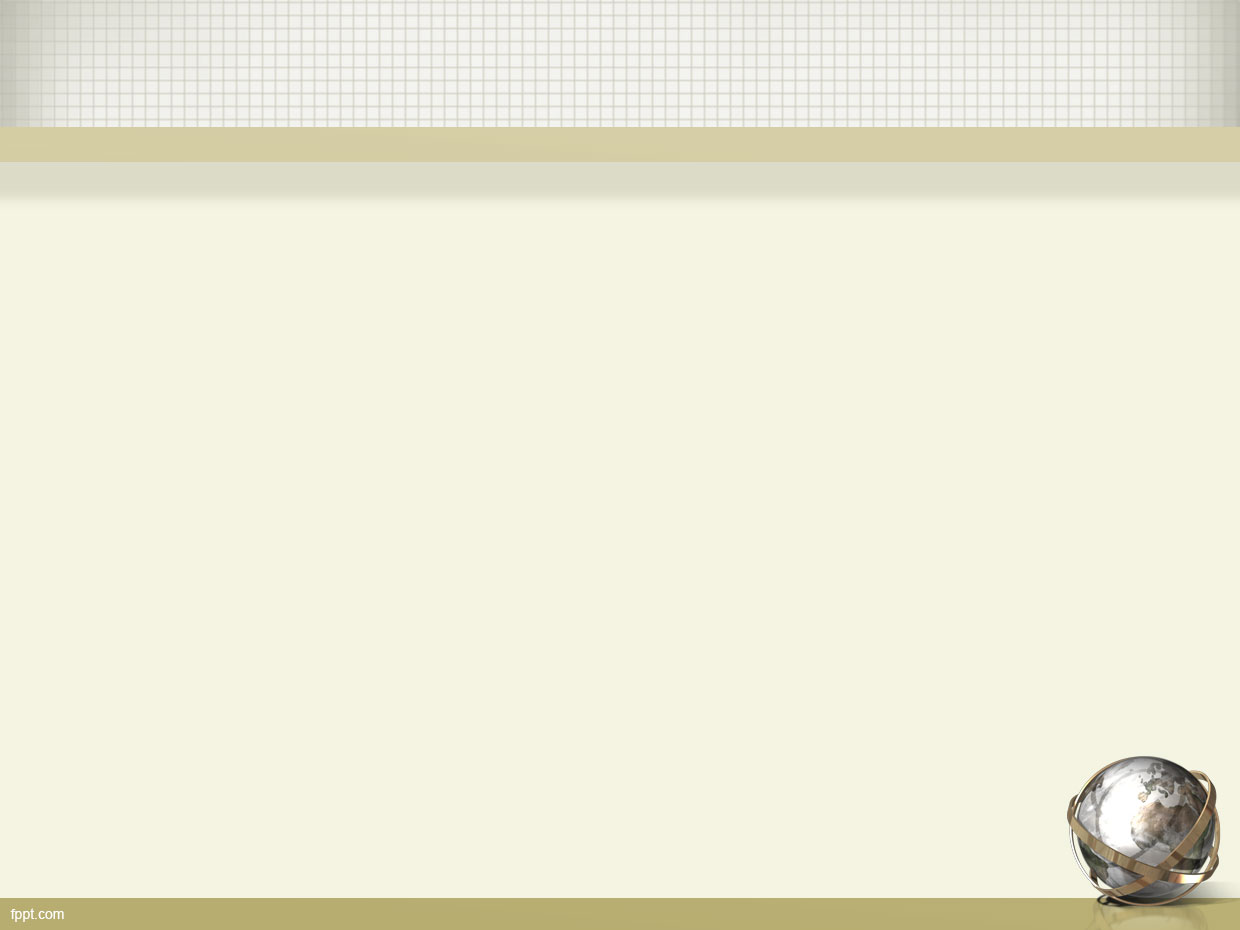 Misused Dynamic Information
Dynamic inputs
Static Catalysts
[Speaker Notes: When researching there needs to be as many static inputs into the research equation as possible.  When driving toward a result the less amount of changing variables will help determine what the end result is.

The less amount of uncertainty and flux in the inputs of the research project allows the resulting output to be known and why it has the result.

Dynamic inputs have the inherent ability to change.  These changes could force the research into different outcomes depending on how critical the catalysts are that change.

It is important to know which inputs are dynamic and which are static.  Dynamic inputs should be limited and noted and never mistaken for static inputs.

Static inputs are stable and should be seen as inputs that do not need to be monitored as closely as the dynamic and fragile aspects of the research project.]
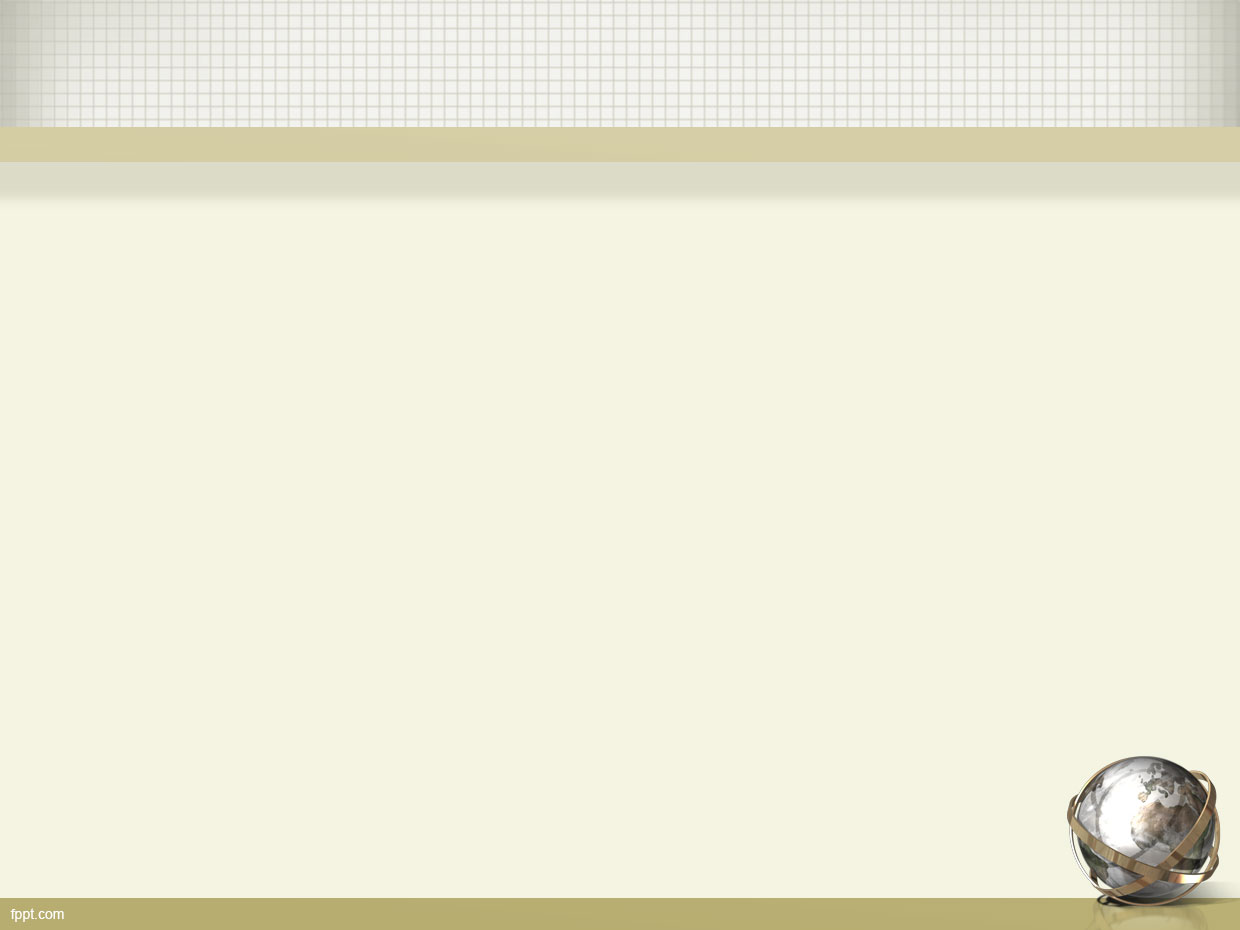 Impacts
Low Accuracy
Lack of Precision
Low Quality
[Speaker Notes: If the assumptions are not documented and controlled, inputs not monitored and the information persuaded by personal judgment the results are in jeopardy and would not be repeatable.

A research project needs to investigate how a system, environment or reaction interact without the interference or input from an outside system.  By viewing the environment without interaction will allow the research to remain untainted and produce the best results.  With the wrong assumptions the entire research project could fall like a house of cards.

The research we need to ensure success is based upon the knowledge of our target audience.  These skills and experiences are going to be utilized to create the basis for the project team’s toolkit for execution of the optimization project.]
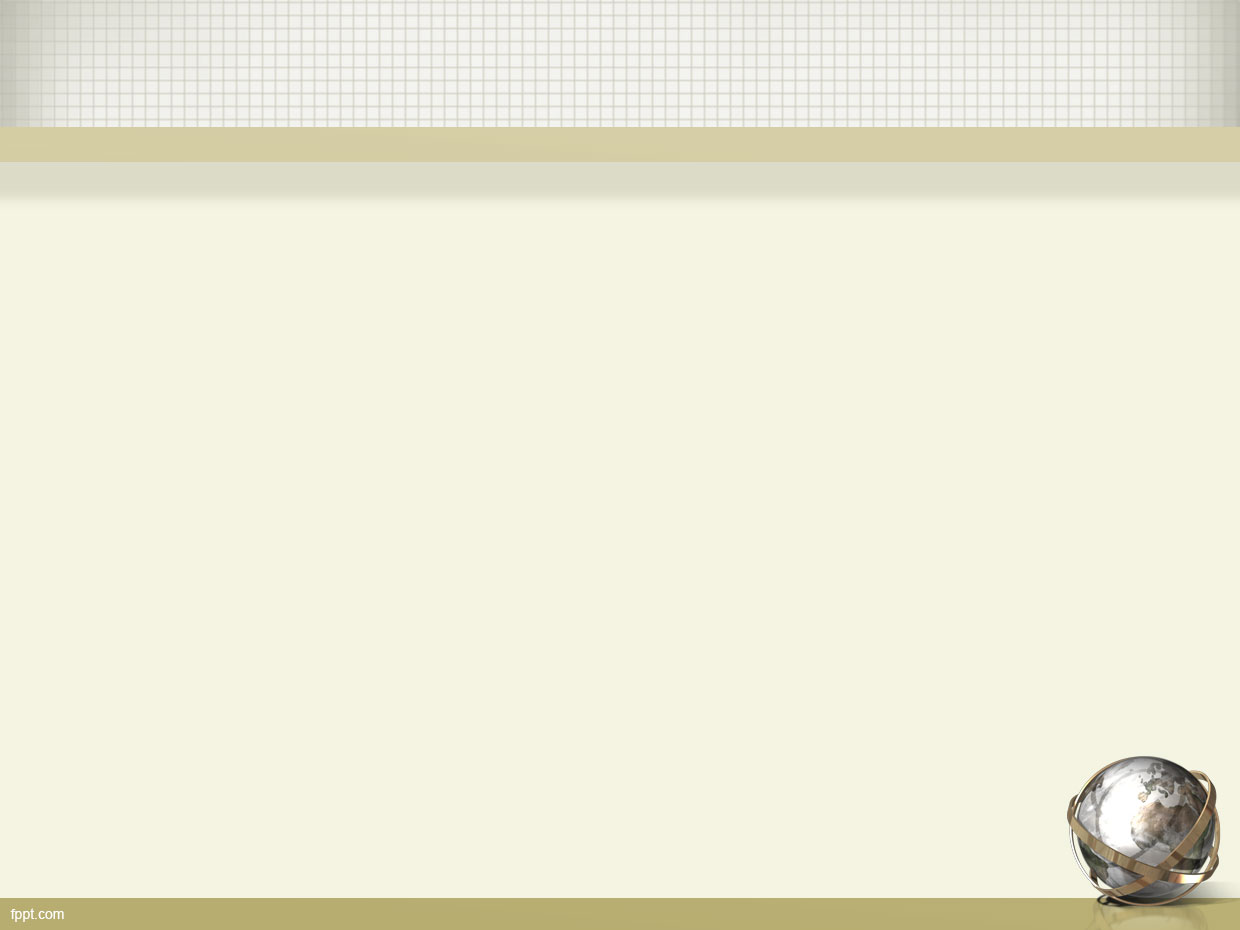 Results
[Speaker Notes: Within the survey performed by the project team.  61 members of the PMI were interviewed.  The first area showed the tools in which the PMI members deemed the best tools for the implementation of an optimization project.  Each member was allowed to vote 2 times for the top tools they deemed important.  This list was initially created based upon a free-text submission by the PMI members and those on the project team.  

The results here show that the PMBOK is the primary source and has a significant impact on the project’s success.  The framework of the project is guided by this book of knowledge and its importance is bolstered by the unanimous voting by the PMI members.

Next in significance is the Earned Value Management tool.  This tool allows for a better understanding of project progression and the associated cost to achieve that progression.  With the optimization project this is a critical aspect of the project.]
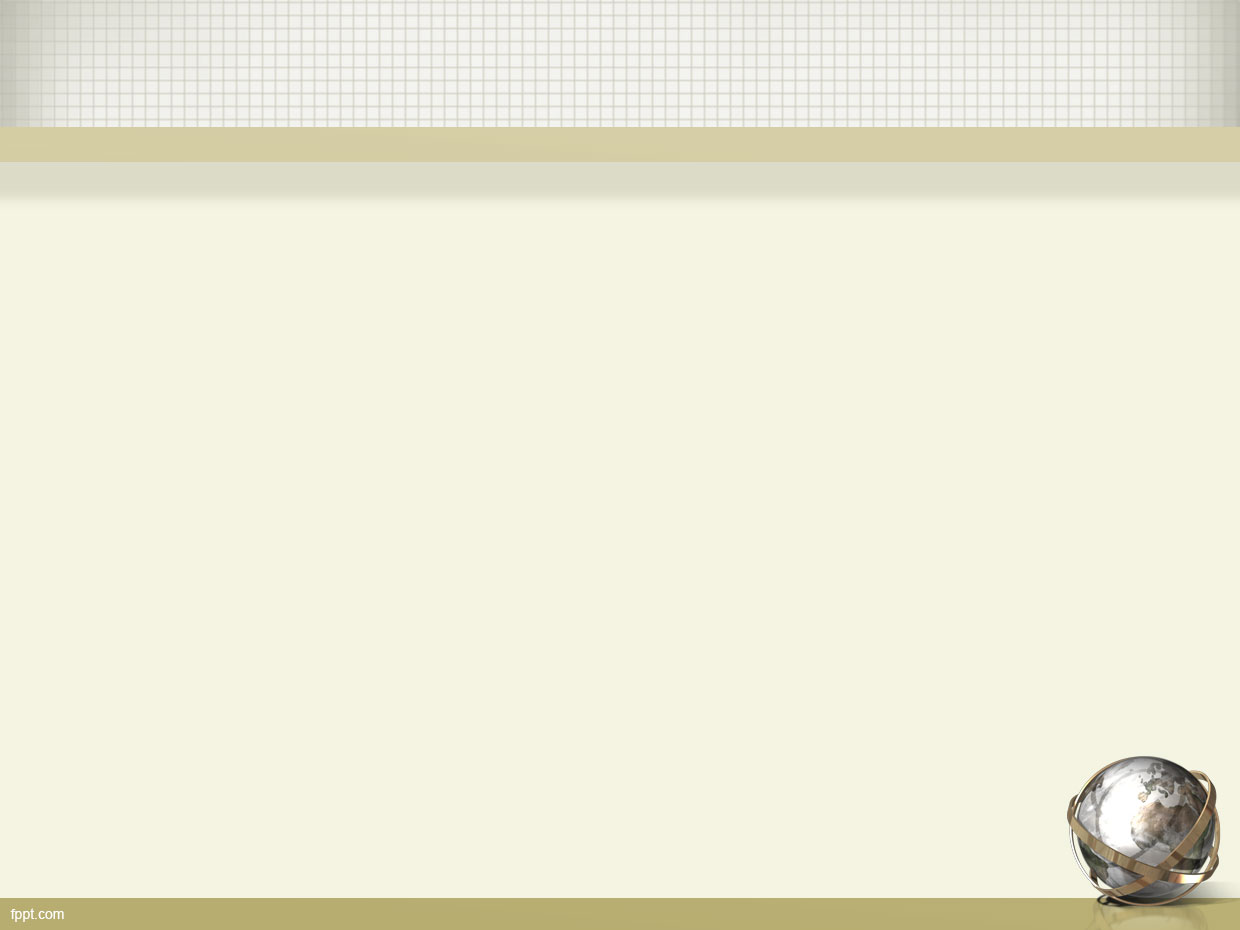 Results
[Speaker Notes: This area of the survey focused on the importance of the key project factors as according to the PMI members.  The first three areas encapsulated the triple constraints of any project.  This included the cost, as the primary driver of the critical focus, schedule and scope.  The other areas that were critical aspects of the optimization project were focused on the implementation of the project as a whole and the acceptance of the project by the business and stakeholders.]
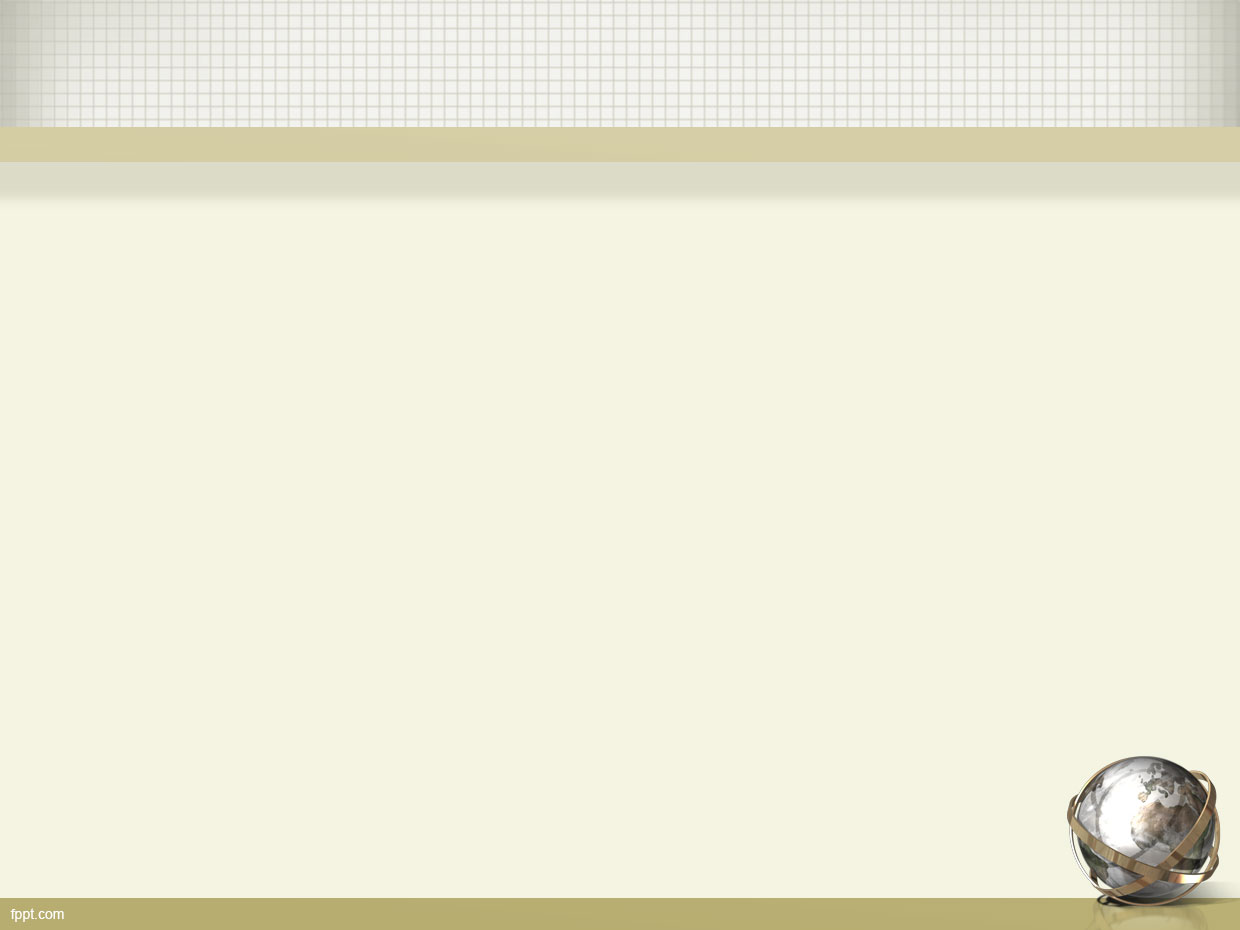 Success
How we succeed in implementation
Planning
Scope Management

Scope’s Role in success
Foundation of Project
Establishes boundaries 

Project Management’s Vision
[Speaker Notes: Success is dependent on multiple factors but it is imperative to understand what the scope of the project is prior to undertaking the initiative.  The scope sets the stage that the entire project will be played upon.  Making a change to the scope of the project impacts every aspect and effort that has been accomplished and that will be accomplished in the project.  Planning the scope to ensure that the right amount of scope is included in the project to ensure the business is receiving not only what they need to business but also to provide a benefit in either cost savings, productivity or some other aspect the business deems worthy of allocating resources to.  Success in the project is dependent on management the scope of the project to ensure what leadership signs off on in the beginning is the orders that the project team will execute to.  This provides a clear line of sight that is achievable, measurable, reasonable and time constrained.  These aspects fall into place for the project planning aspect piece that will be covered later.

The scope of the project has defined what we expect to deliver at the different tollgates defined by time parameters. This scope is the foundation of the entire project.  Managing that scope and ensuring that it maintains its integrity through out the project will not only ease the troubles faced by the project manager but will also provide a step toward a successful project.

The PMBOK provides the outline and framework which is defined through a visualization of the scope of the project, vision of the project and the overall implementation.]
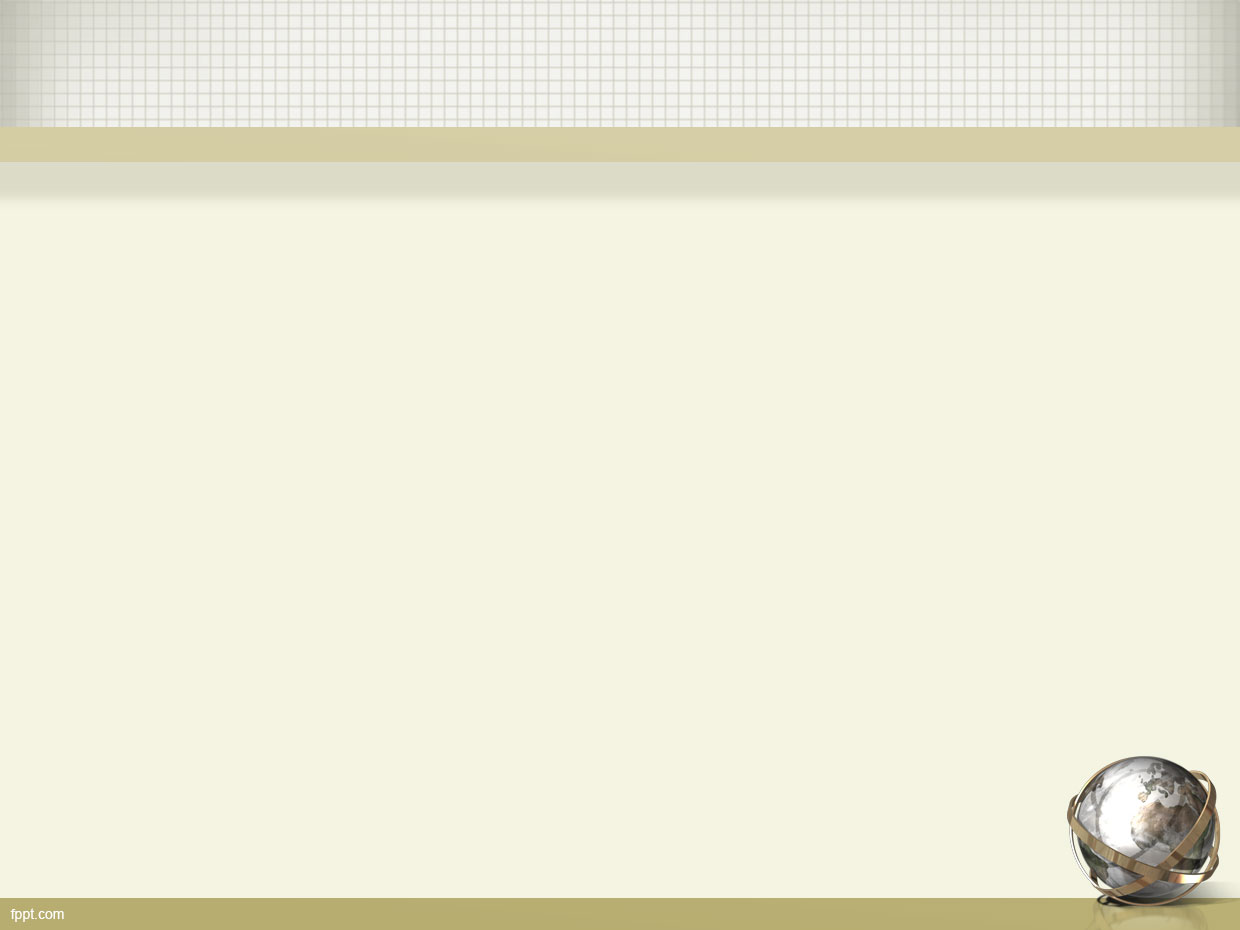 Conceptual vision of Scope
Level of Effort
Scope Developed
Project Charter
Planning
Execution
Monitor/Control
End
Start
Time
Project Development
Business Need
Vision
Initial Planning
Closure
Defining
Planning
Execution
Delivery
Lines=Effort needed in that area
[Speaker Notes: The conceptual vision of the scope planning event includes first the business identifying a need or a change.  Normally a business does not change unless it sees an area of opportunity, there is current problem or it is forced by an outside entity.  The business need feeds into a leadership group that devises a vision or direction in which the company needs to go.  This could be a special project that needs a project manager or it could be an entire section that needs to be stood up to address the issue.  Once this is established a person or group of people are charged with solving the issue and a project management team is born.  The initial planning requires developing a charter that will include: project purpose, objectives and success criteria, high-level requirements, high-level project description, high-level risks, a summary milestone schedule and the approval criteria.   This document also assigns the project manager to the project as well as the sponsor of the project.  From the charter the scope documentation is developed.  The scope is developed by interviewing members that have accomplished this task and creative workshops to determine what the project needs to entail.  The output will be a scope statement that defines what the scope of the project is, it will be measurable, attainable and will ultimately be accepted by the stakeholders.  The scope document reigns in all the current information to provide a concise and direct set of information answering what the project is, the goals and objectives, what needs are being addressed and constraints.

This page also shows how the level of effort and timing increase and decrease among the different phases of each project.  This will be explained when reviewing the conceptual project plan.  This is just to illustrate the integral piece the scope statement plays in the overall project.  The PMBOK provides the structure for each of these areas and allows for the reliance on the established framework to execute the deliverables of the project.]
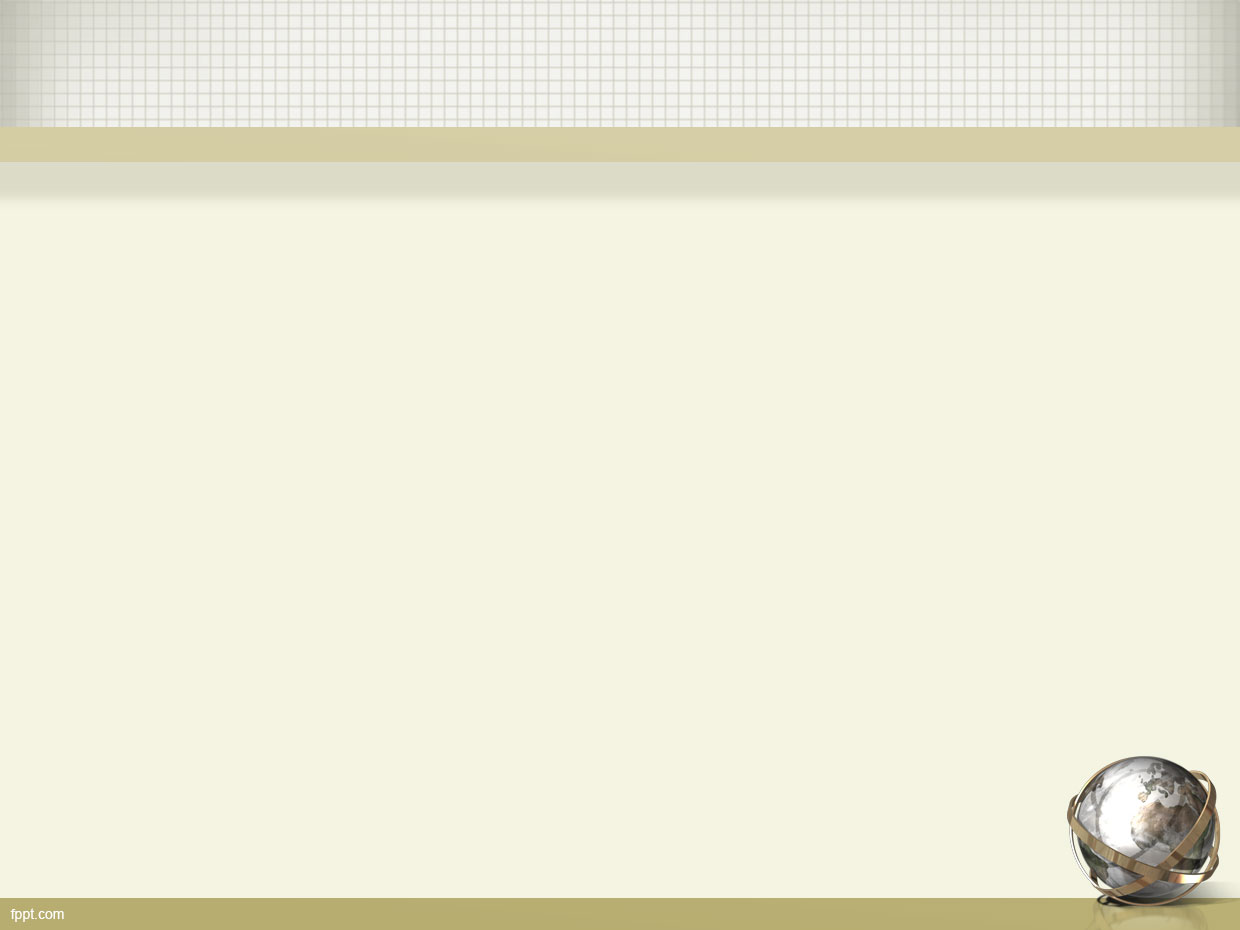 Conceptual vision of Project
Level of Effort
Execution
Monitor/Control
Project Initiation
Planning
End
Start
Time
Business Development
Training
Awareness to Leadership
Requirements
System Development
Transition Strategy
System Preparedness
Defining
Planning
Execution
Delivery
User Acceptance Testing
Lines=Effort needed in that area
[Speaker Notes: The project plan has multiple different areas that need to be addressed that would not be addressed in the conceptual view of how the role of the scope plays into the entire project.  The project is built upon milestones derived from the charter, scope document and requirements.  The concept is to have a time phased implementation of the project and ensure all aspects of the project are covered prior to going live.

The top of the chart denotes the length of time that will be spend in each area.  The curves represent the level of effort and time each activity will occur.  There will be overlap between functions and responsibilities.  The milestones are also annotated on what is on the critical path to accomplish the project plan.  These milestones have tasks and objectives associated to them but only the milestones are presented on the conceptual view.

What is not shown is the month and quarterly review, budget, risk analysis, and other daily project management work.  As a project manager knowing the scope, schedule and constraints help determine if a project is successful or not.  There are many moving parts that occur throughout the project.  The framework the project team is working in will constrain their efforts and allow for the limited resources allocated to the project to be appropriately used in the areas that requires the focus.]
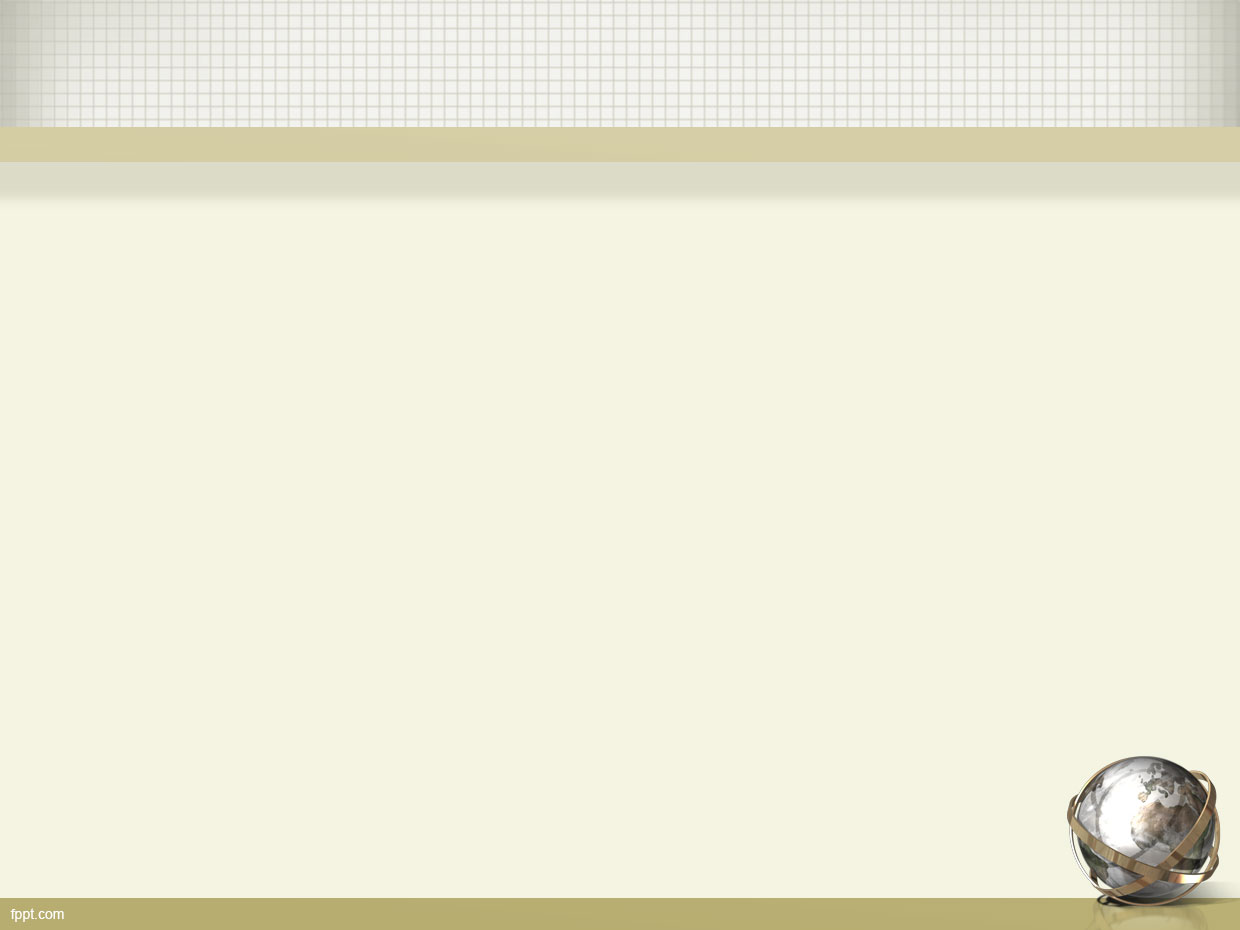 Implementation of the Project
Test/Validate/Fix System
System Build to Requirements
Transition Actions
Communications
End
Start
Time
Requirements
Quotes
Conference Room Pilot
UAT
Make or Buy
Conference Room Pilot
Process Improvement
[Speaker Notes: The project life cycle varies from project to project but the overall them remains consistent.  There is a distinct end point in which the project manager is driving toward.

This project plan denotes the implementation milestones that are required to go live at a give point of time in the future.  Each milestone represents a multitude of different actions underneath each area.  In order to complete the project the system must be created, tested, tuned, validated, adopted and utilized after implementation date.

The project starts with the requirements and from there the determination on whether the company can or wants to create the opportunity inside the company or purchase the enhancements externally.  Due to the scope and complexity of the optimization, the option to purchase a commercial off the shelf (COTS) option is not feasible.  The focus of the project is to enhance the pre-existing processes and procedures.  This will be accomplished through the project management activities and utilization of best practices.  The requirements were then transferred to the vendor and it will be managed by the project manager to ensure the right things are accomplished during the right times.  Some areas to note are the conference room pilots.  Since this implementation is changing more than just the IT system but also the business processes it is imperative to bring in the impacted individuals to show the new system, perform actions, play out scenarios and receive feedback from the end users.  Communication to not only leadership but to suppliers and the plants impacted will help with informing the end users but also could facilitate the adoption process.]
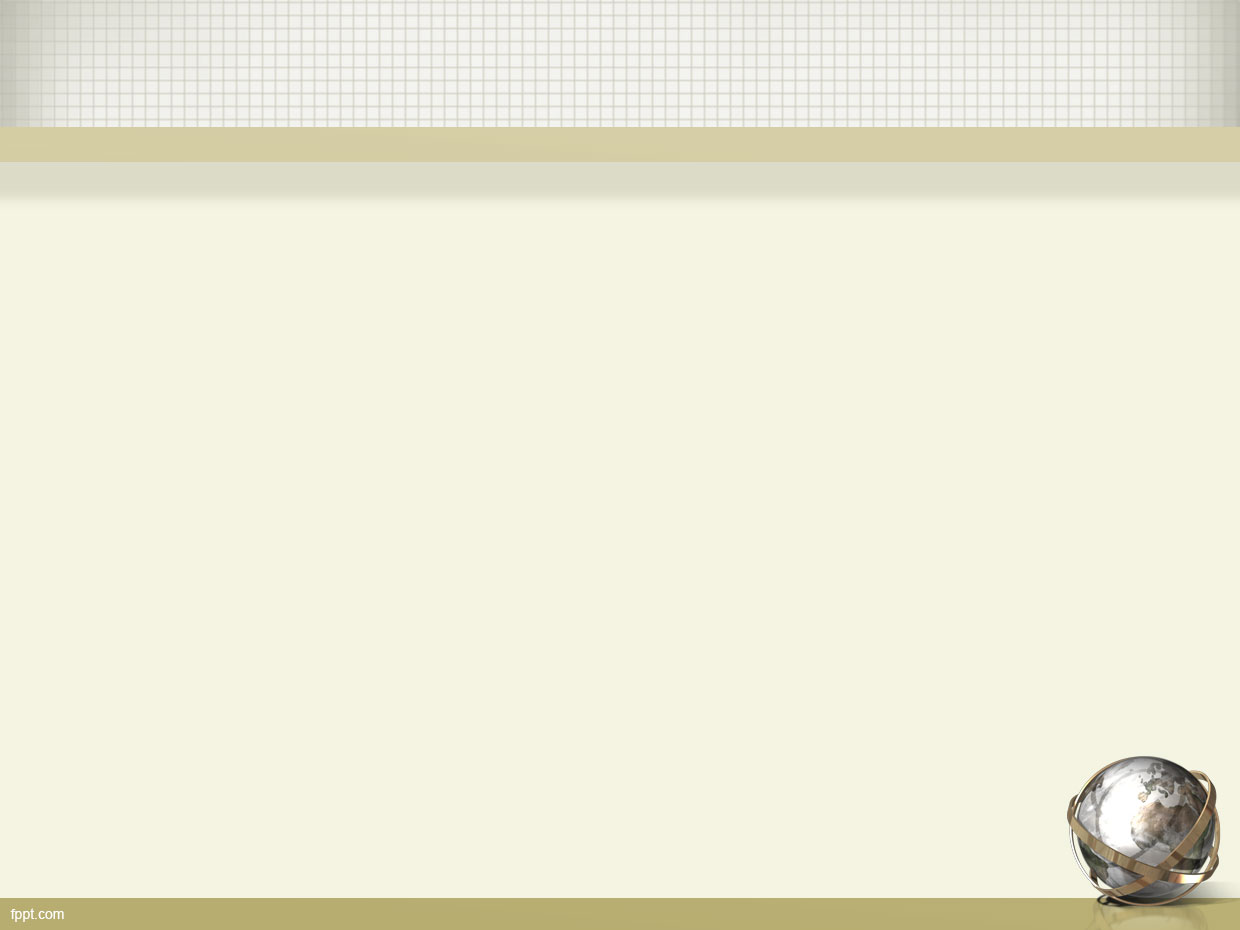 Tools
PMBOK
EVM
CPM
[Speaker Notes: The three areas of focus to ensure the project has the highest potential opportunity for success is in the establishment of the best practices framework, monitoring and controlling project success and cost as well as incorporating the technique of using the critical path method. Every project has the same three constraining factors which include schedule, cost and quality.  These triple constraints impact how a project is completed and what can be accomplished within the allotted timeframe.
These constraints on time, resources and deliverables are constantly pulling at each other to receive the most resources or attention.  When a project is undertaken the foundation regarding the project scope, project plan and estimated resources become the foundation on what requirements can be accomplished given the amount of resources allocated and the timeframe allotted.  Scheduling a project is a balance between science and art. Infusing the PMBOK as the source of the best practice framework will allow the structured focus on managing the project.

Earned value management is a tool used to measure the performance of a project and how well the resources are being utilized to achieve certain goals, objectives and milestones.  With this tool, monitoring and controlling vital and limited resources becomes possible at the project manager level.  The planning and controlling of the project is highly impacted by the use the EVM tool and allows the reallocation, constriction or expansion of resources on certain activities to ensure critical deliverables are accomplished. The EVM tool allows the measurement of the three project constraints of scope, schedule and cost while analyzing the performance of the triple constraints against what is being accomplished on the project. 

The critical path method focuses on the scheduling of specific resources and events throughout the project.  This coupled with the framework established by the PMBOK and the insight provided by EVM, the project’s assignment of resources can be successfully aligned and assigned.]
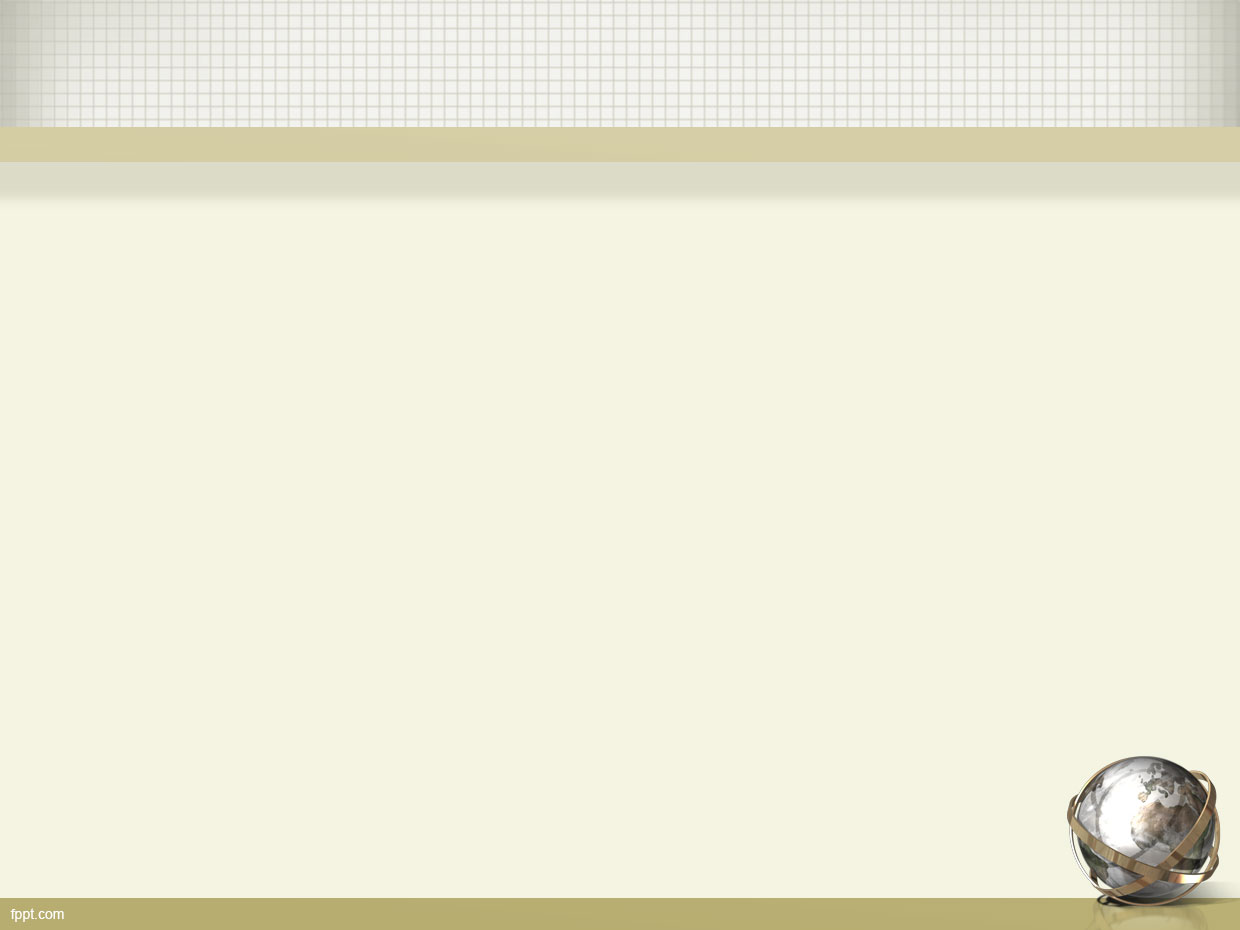 Conclusion
Research
Tools
Techniques
Optimization Success
[Speaker Notes: This optimization project requires structure and guidance to be successful.  Optimizing a current business model can be a daunting task and requires experience and tools to perform.  The focus on research to gather the appropriate information and then taking that knowledge and transferring it into the project management execution will allow for the right assignment of effort.  Building the foundation on the tested and validated best practice framework outlined in the PMBOK provides the first level of opportunity for success.  This outline will guide the project team.  The other tools included the Earned Value Management tool and the Critical Process Model to help understand the project’s health and how to assign resources to the critical processes within the project’s lifecycle.

All of these areas came from the research that was performed and will be fully utilized throughout the project’s lifecycle.]